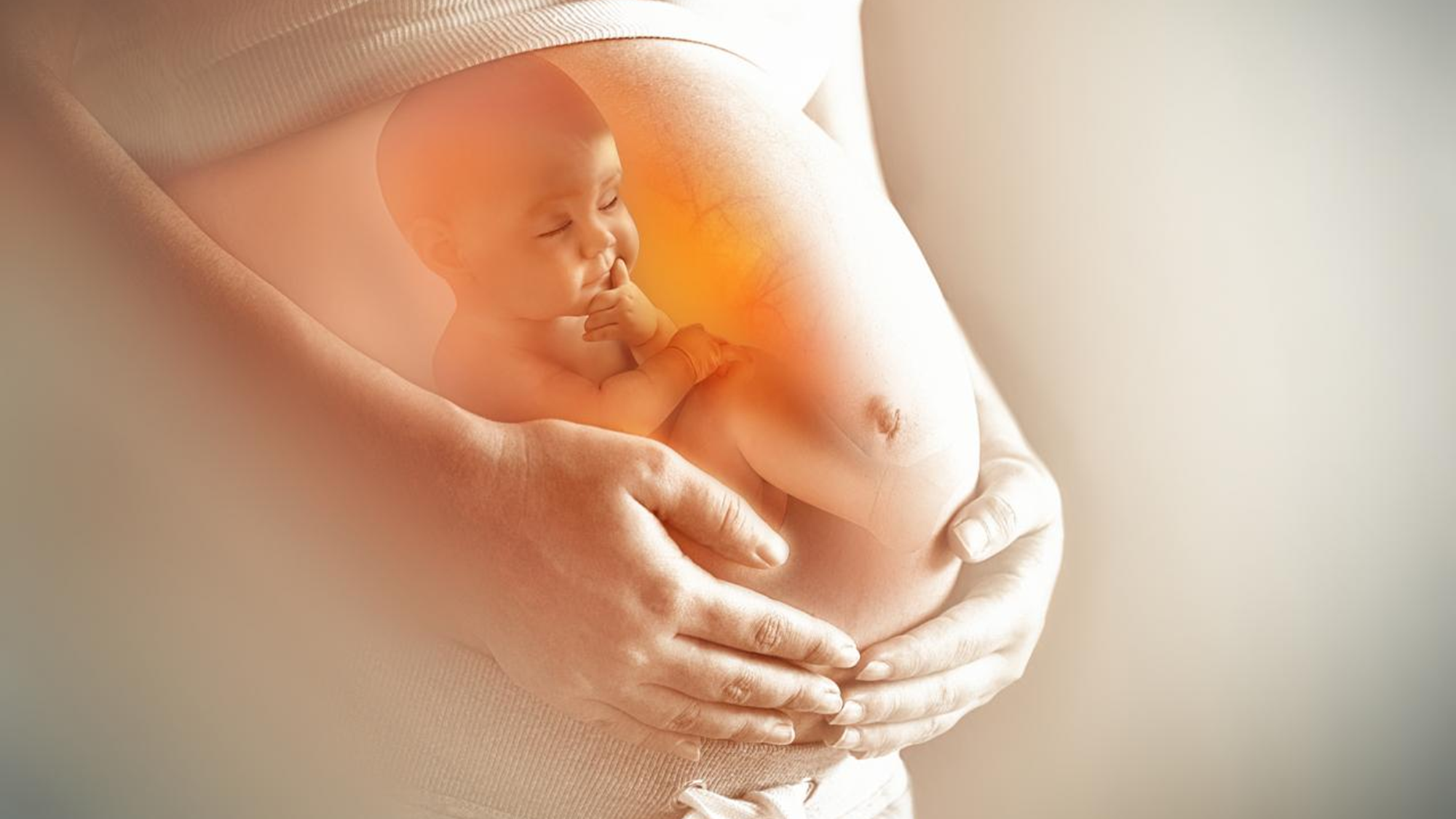 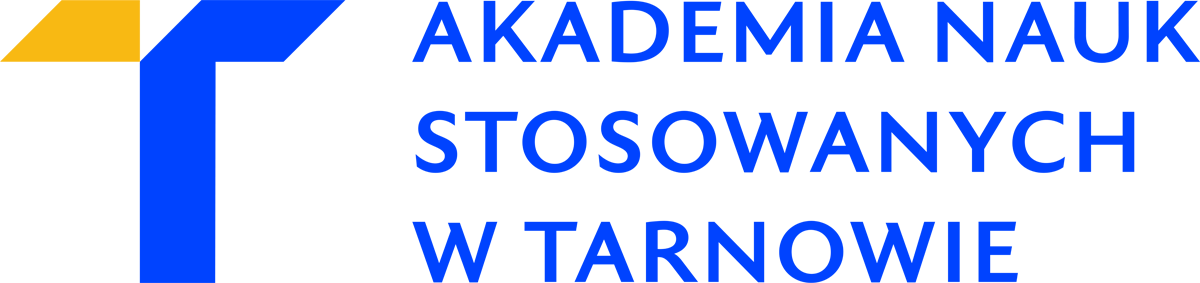 WYDZIAŁ OCHRONY ZDROWIA KIERUNEK POŁOŻNICTWO
Studia na tym kierunku przygotowują do pracy w zawodzie położnej
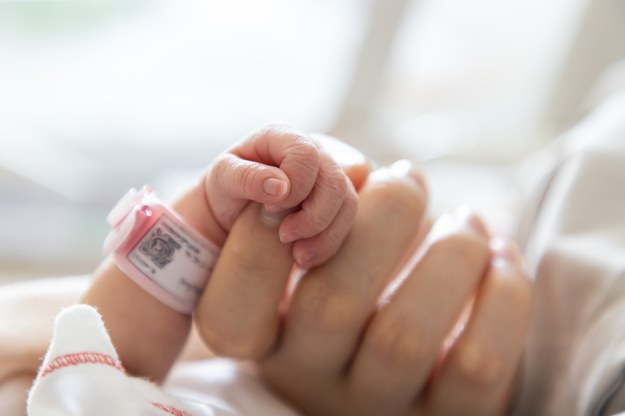 „WE WSZYSTKICH KULTURACH MIEJSCE POŁOŻNEJ ZNAJDUJE SIĘ NA PROGU ŻYCIA, GDZIE INTENSYWNE LUDZKIE EMOCJE, STRACH, NADZIEJA, TĘSKNOTA, TRIUMF I NIESAMOWITA SIŁA FIZYCZNA POZWALAJĄ WYŁONIĆ SIĘ NOWEMU CZŁOWIEKOWI.
JEJ POWOŁANIE JEST WYJĄTKOWE”
SHEILA KITZINGER
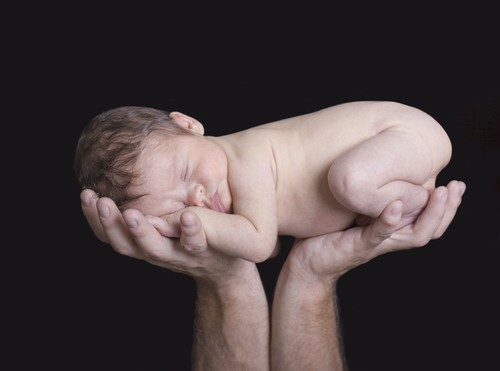 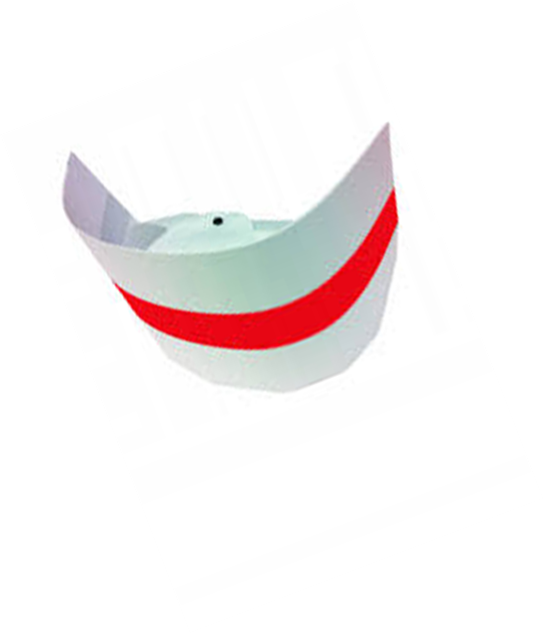 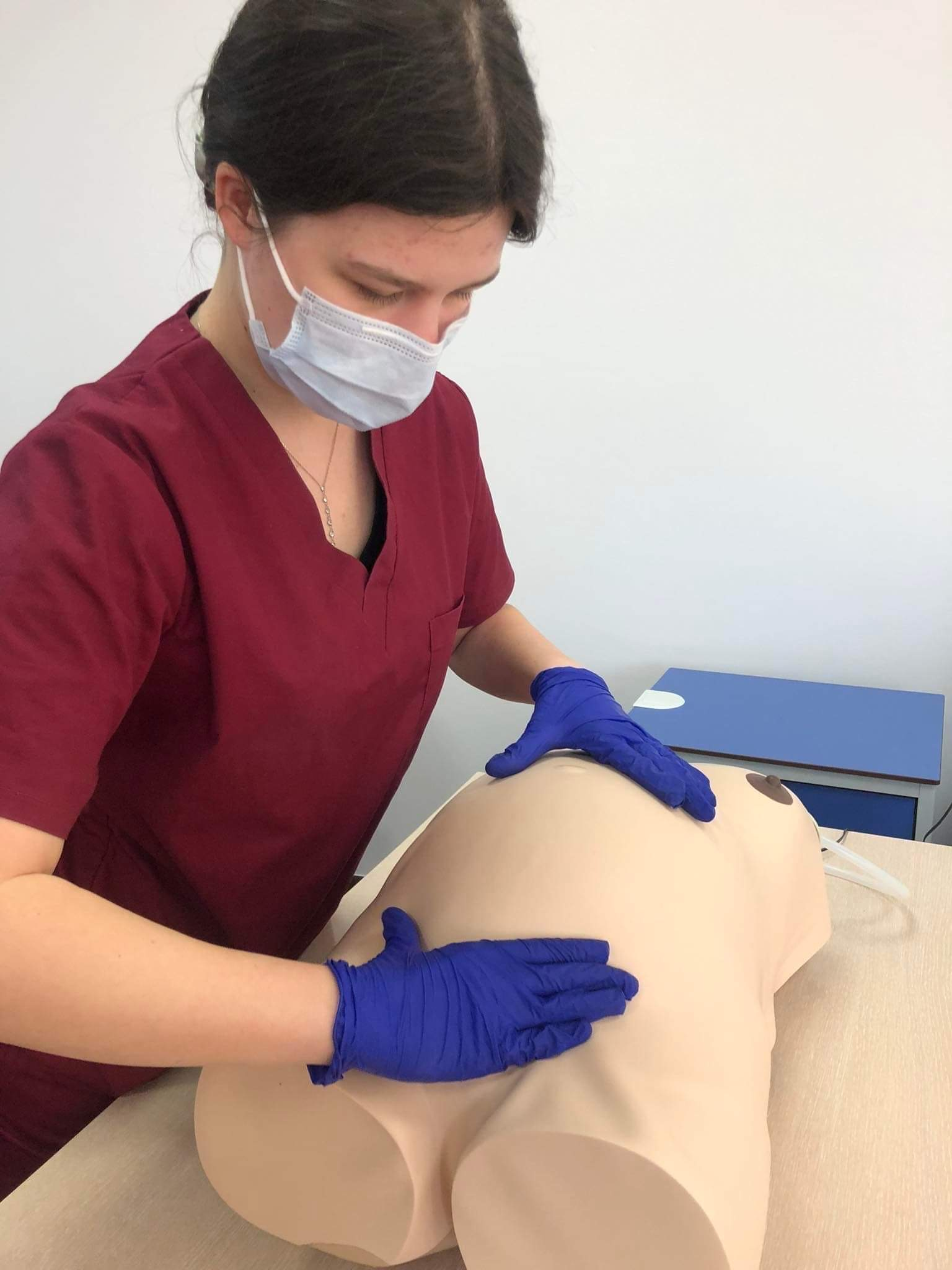 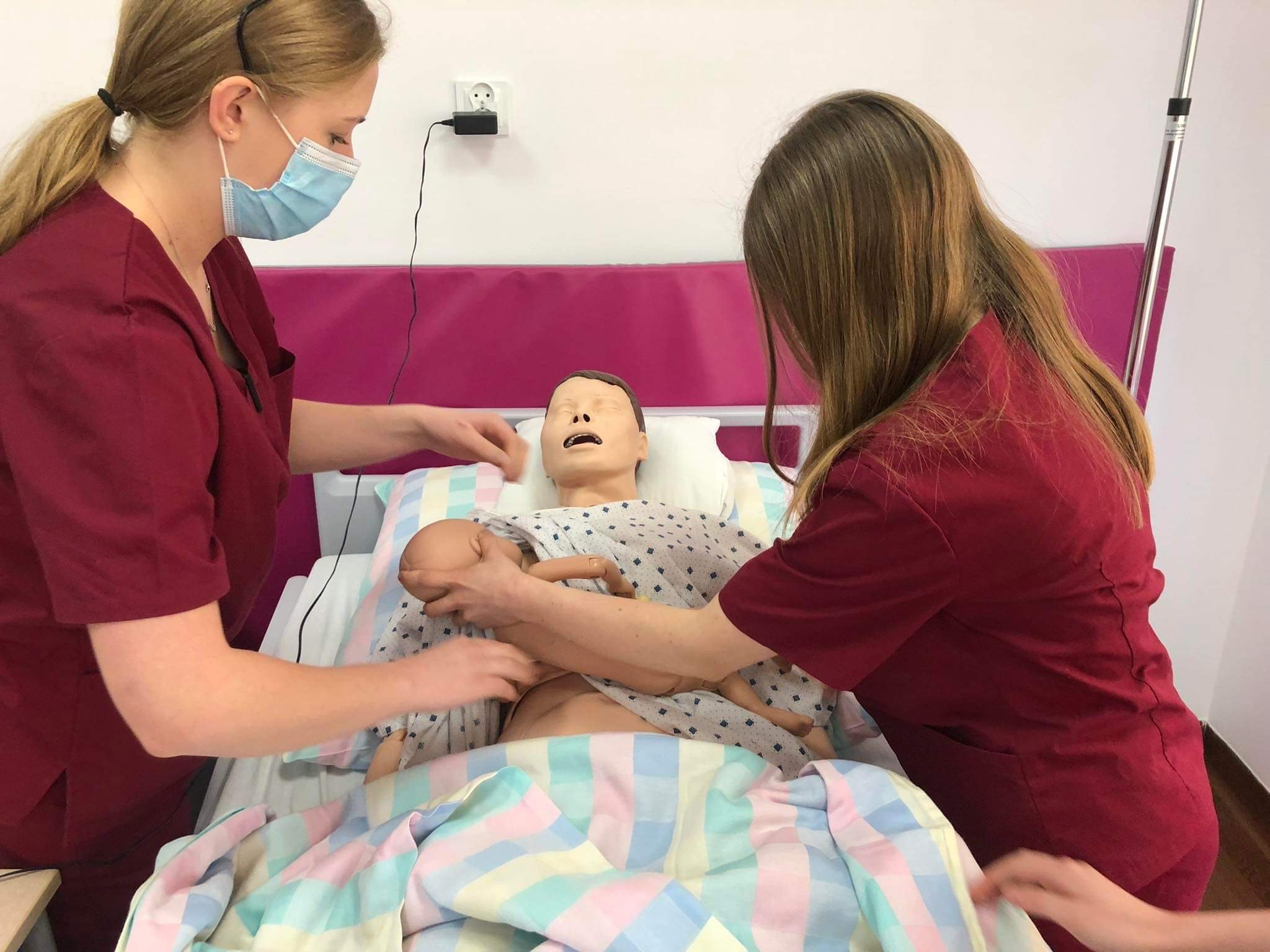 Zawód położnej wymaga specjalistycznych studiów i obszernej wiedzy. Kształcenie na tym kierunku odbywa się w systemie studiów: 
I stopnia – licencjackich trwających 3lata,
II stopnia - magisterskich trwających 2 lata.
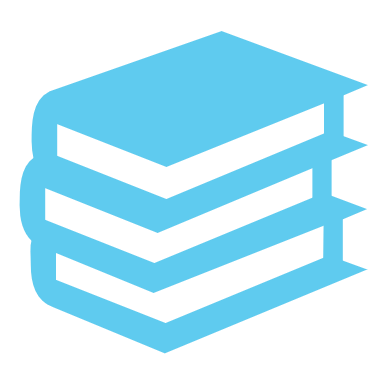 Czego uczą się na studiach przyszłe położne?
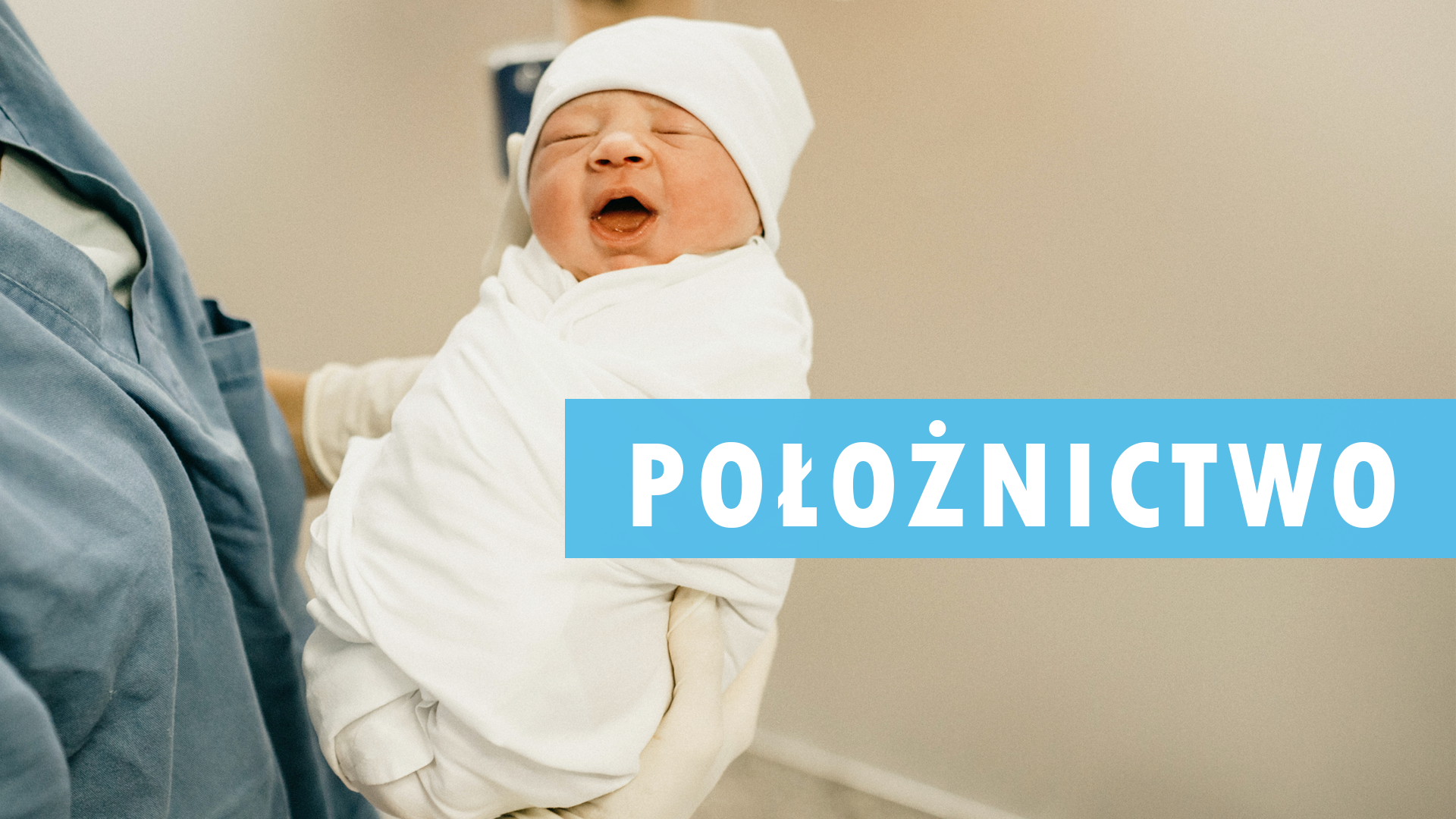 Pierwszy rok to głównie przedmioty podstawowe m.in. anatomia, genetyka, embriologia, mikrobiologia, parazytologia. Potem pojawiają się przedmioty kierunkowe tj. opieka położnicza, techniki położnicze, neonatologia, ginekologia. 







Już w pierwszym roku studiów  w ramach przygotowania  do pracy położnej odbywają się praktyki na oddziałach szpitalnych, gdzie studentki nabywają umiejętności pracując bezpośrednio przy pacjentce  i jej dziecku.
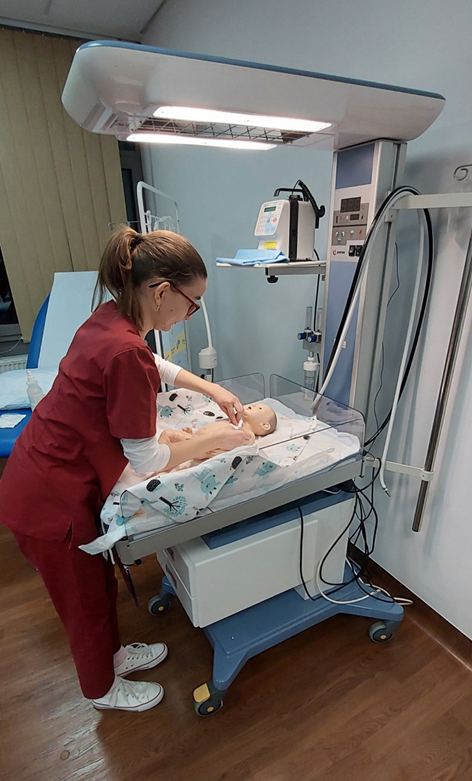 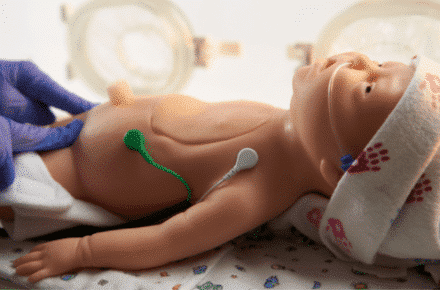 W Pracowni umiejętności położniczych studenci w trakcie ćwiczeń na fantomach nabywają i udoskonalają między innymi takie umiejętności jak:
Przewijanie
Odpępnianie
Kąpiel
Pielęgnacja noworodka
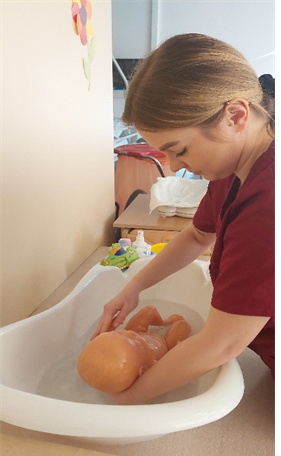 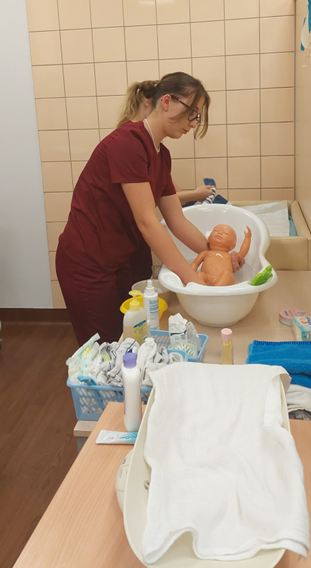 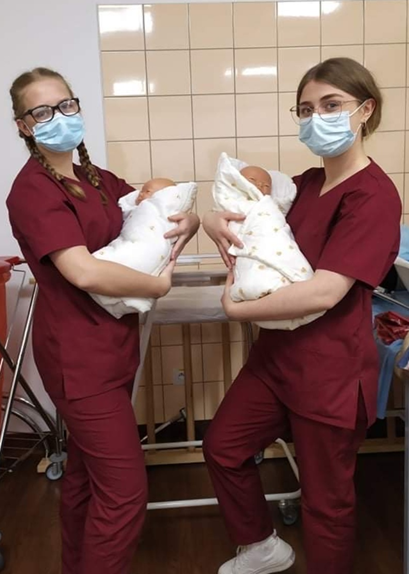 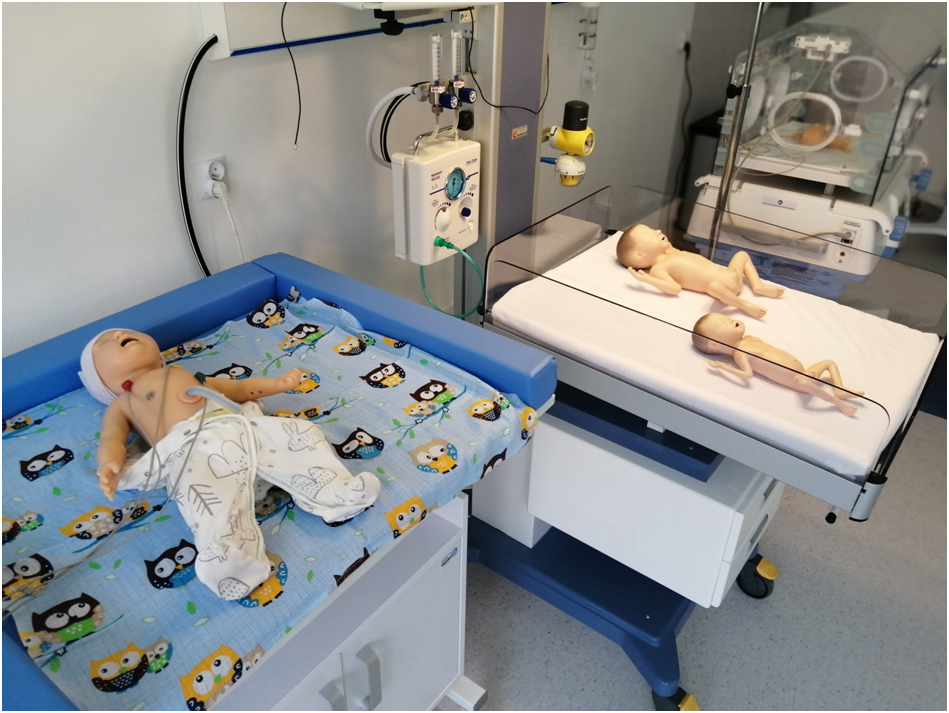 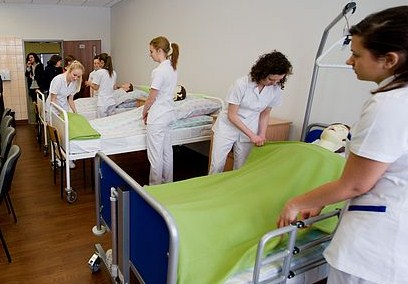 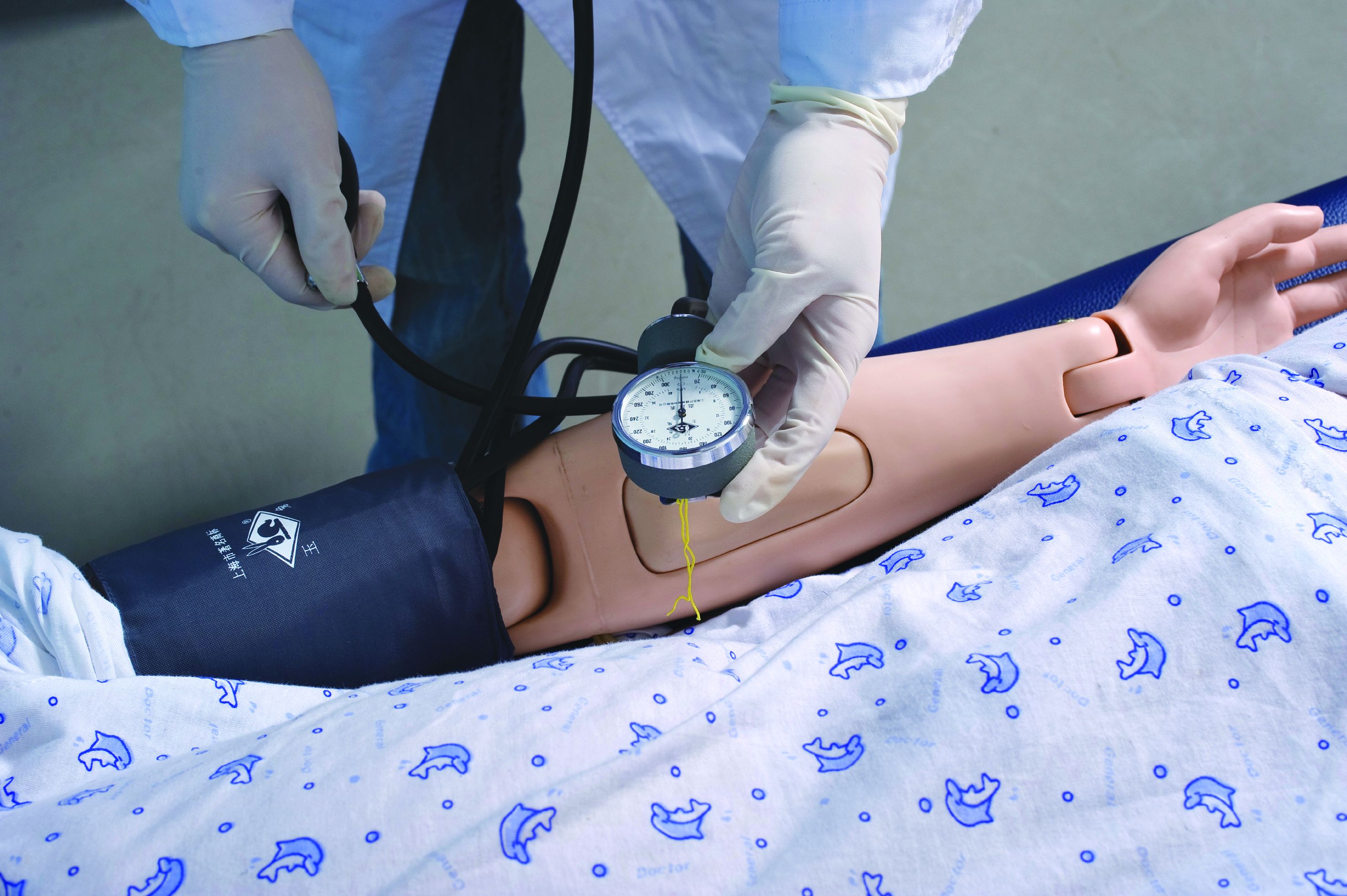 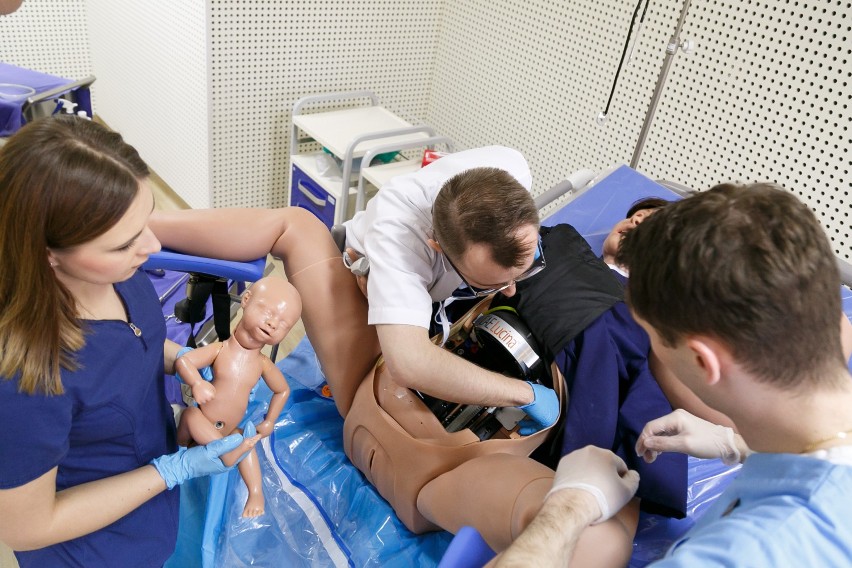 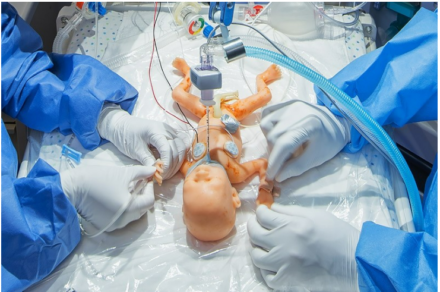 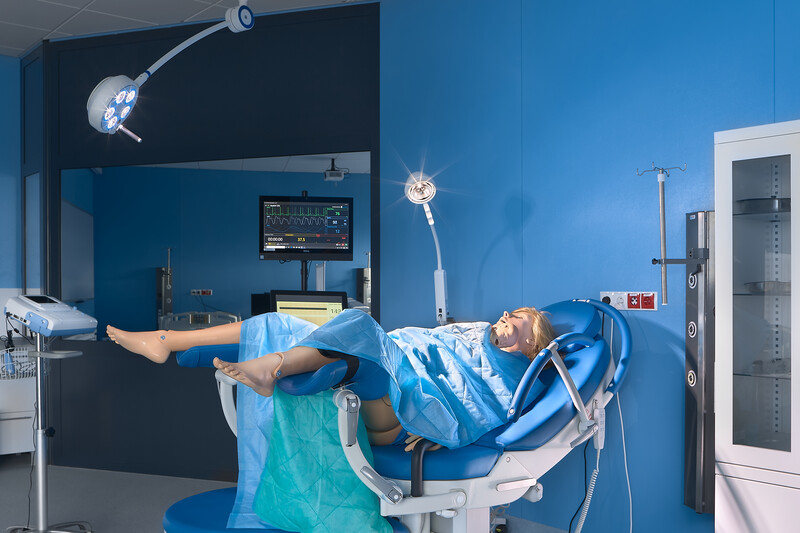 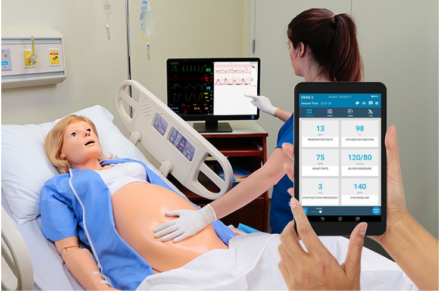 Gdzie można pracować w zawodzie położnej?


 Praca w szpitalu– jest to praca przy kobiecie ciężarnej, rodzącej, po porodzie, ale również w oddziale noworodkowym lub ginekologicznym.
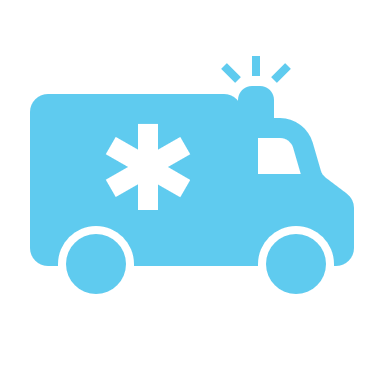 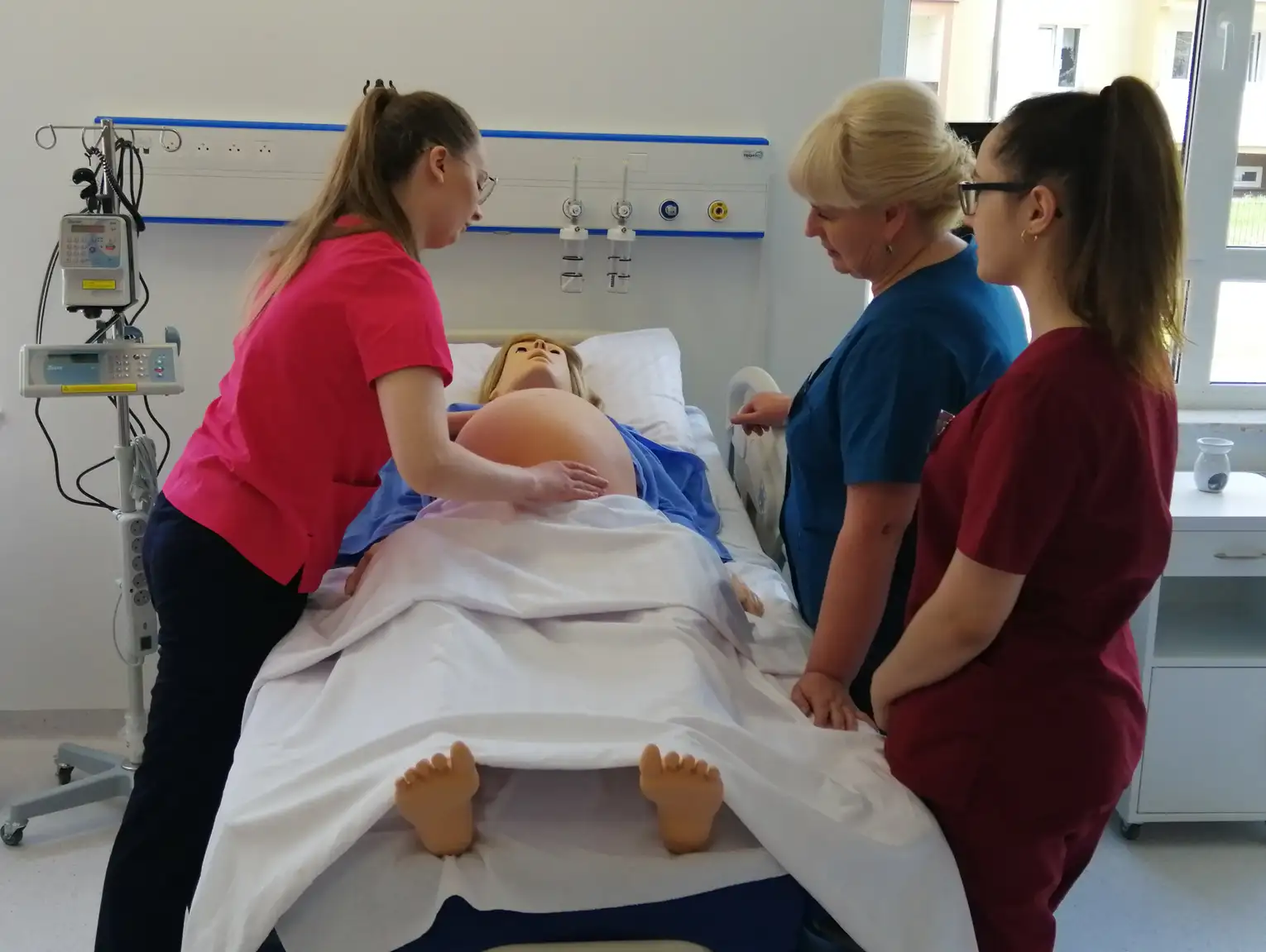 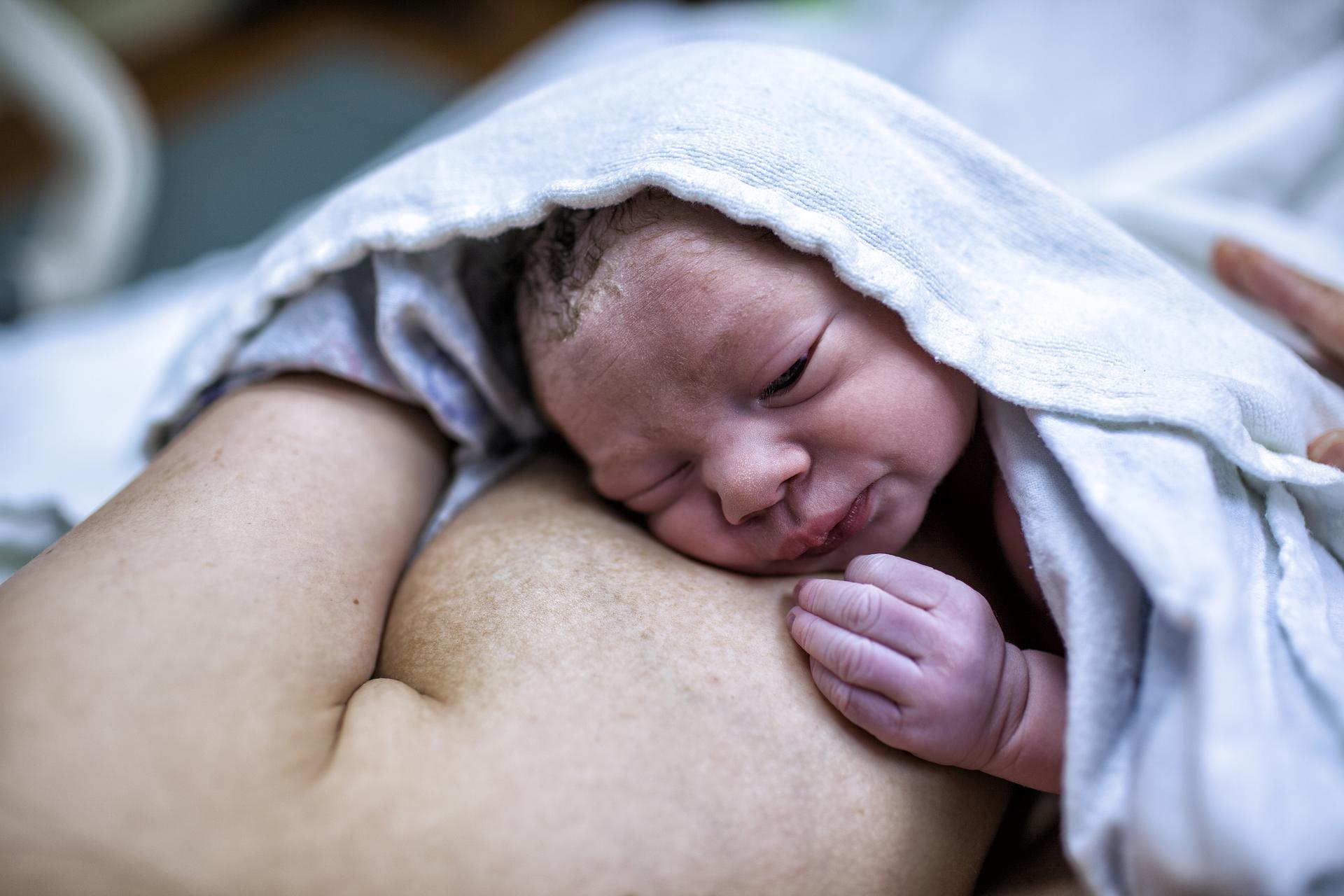 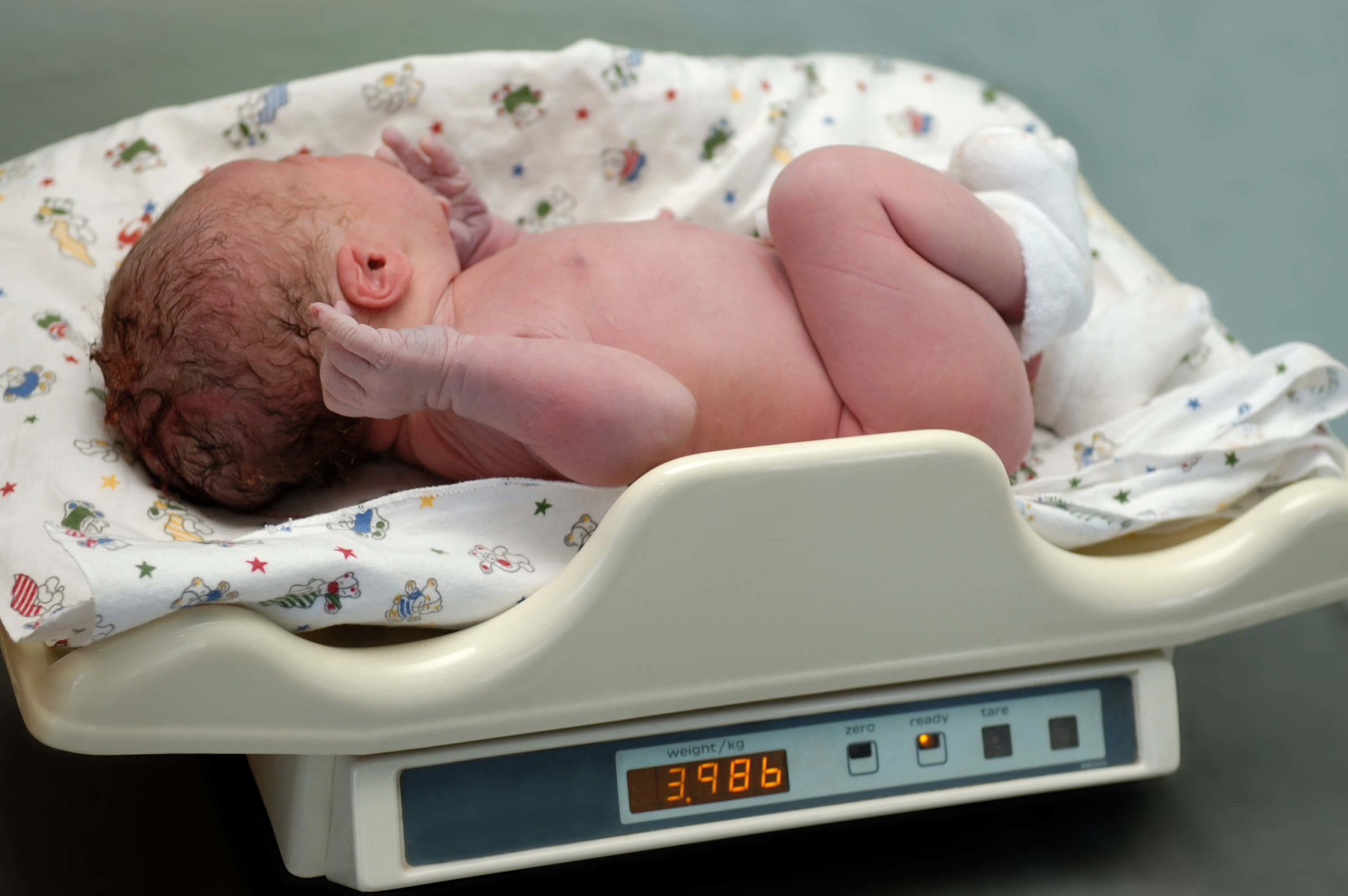 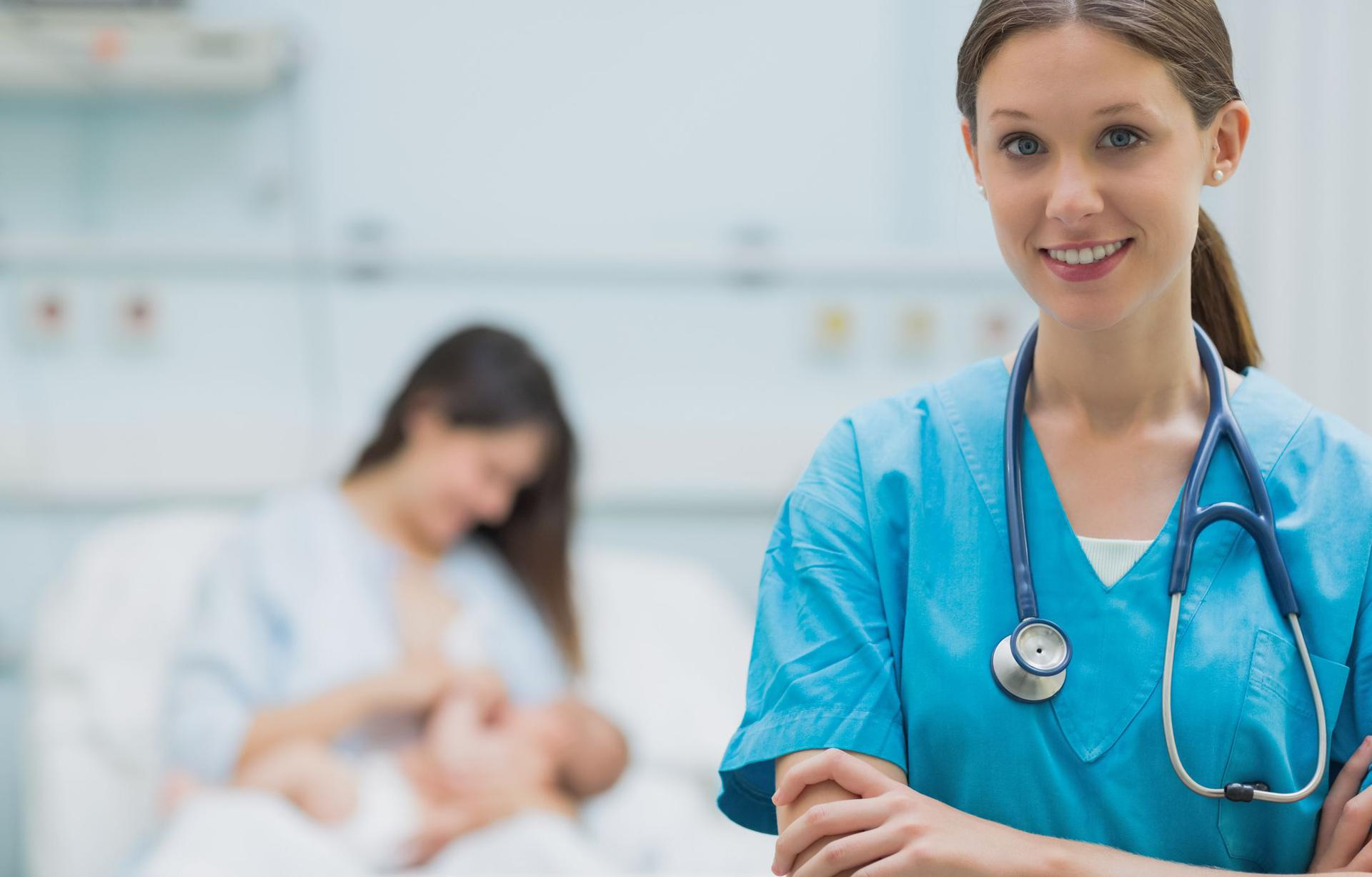 Gdzie można pracować w zawodzie położnej?
Praca w POZ- czyli praca w przychodni podstawowej opieki zdrowotnej jako położna rodzinna.
Do zadań położnej należy  tu opieka nad kobietą ciężarną , kobietą po porodzie i noworodkiem. 
Położna monitoruje czy noworodek ma  zapewnione odpowiednie warunki do rozwoju, udziela porad w kwestii pielęgnacji i żywienia. 
Wykonuje swoją pracę w formie wizyt domowych tzw. wizyt patronażowych.
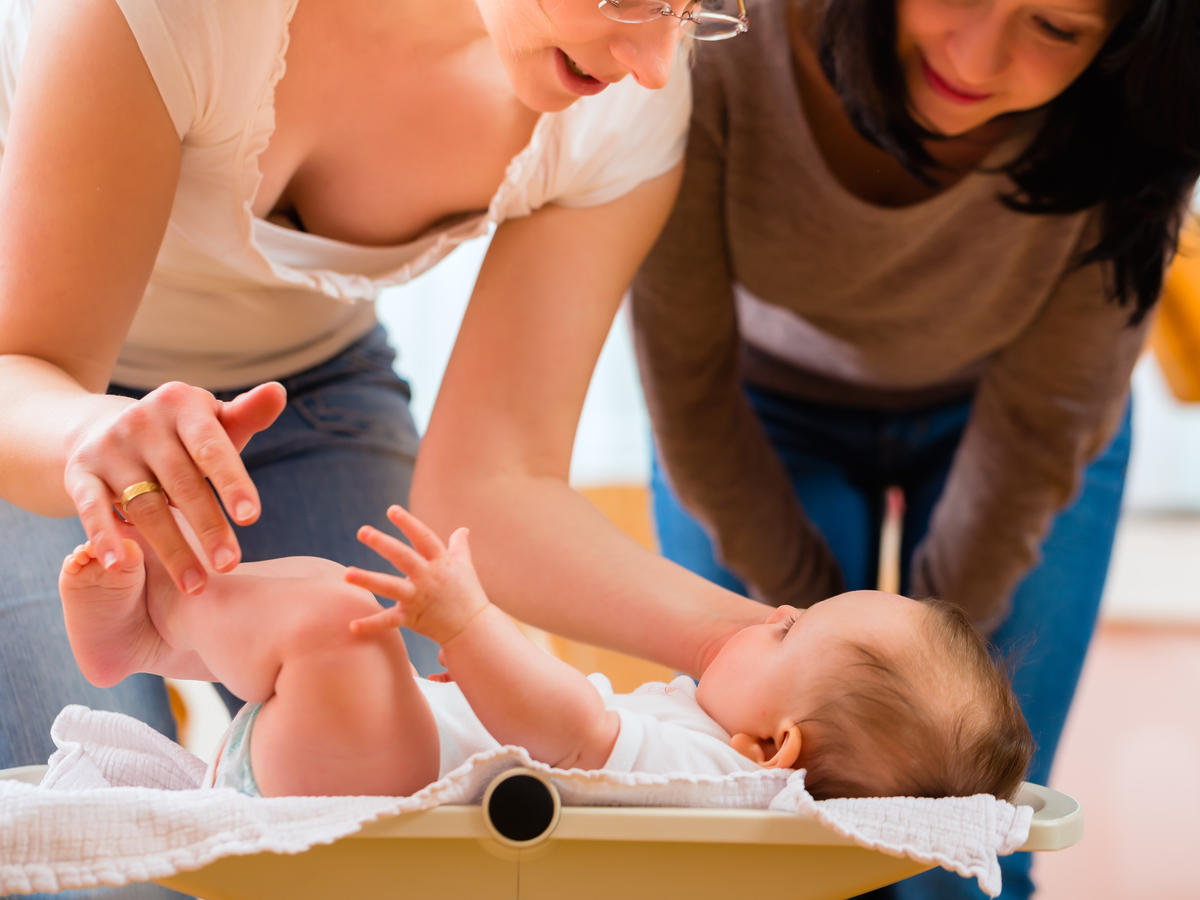 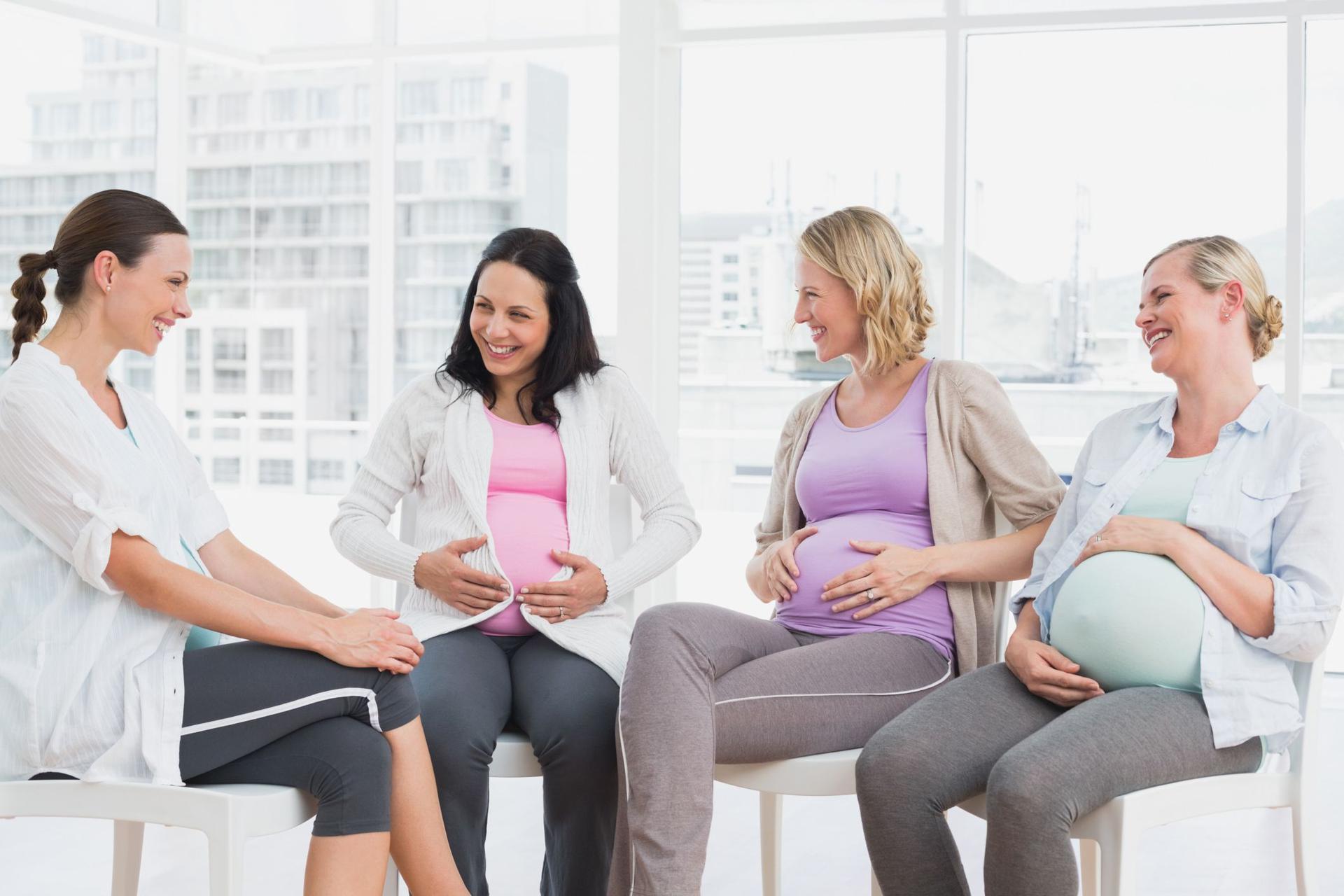 Gdzie można pracować w zawodzie położnej?
Praca w poradni specjalistycznej - Położna udziela wsparcia kobietom w poradni ginekologiczno- położniczej, onkologii ginekologicznej, okresu przekwita-nia, leczenia niepłodności, laktacyjnej.
Praca w szkole rodzenia - Położna tutaj jest instruktorką i uczy jak odpowiednio    przygotować się do porodu.
Gdzie można pracować w zawodzie położnej?
Indywidualna praktyka - Położne mogą otworzyć jednoosobową działalność gospodarczą i prowadzić indywidualną praktykę, podobnie jak czynia to lekarze.
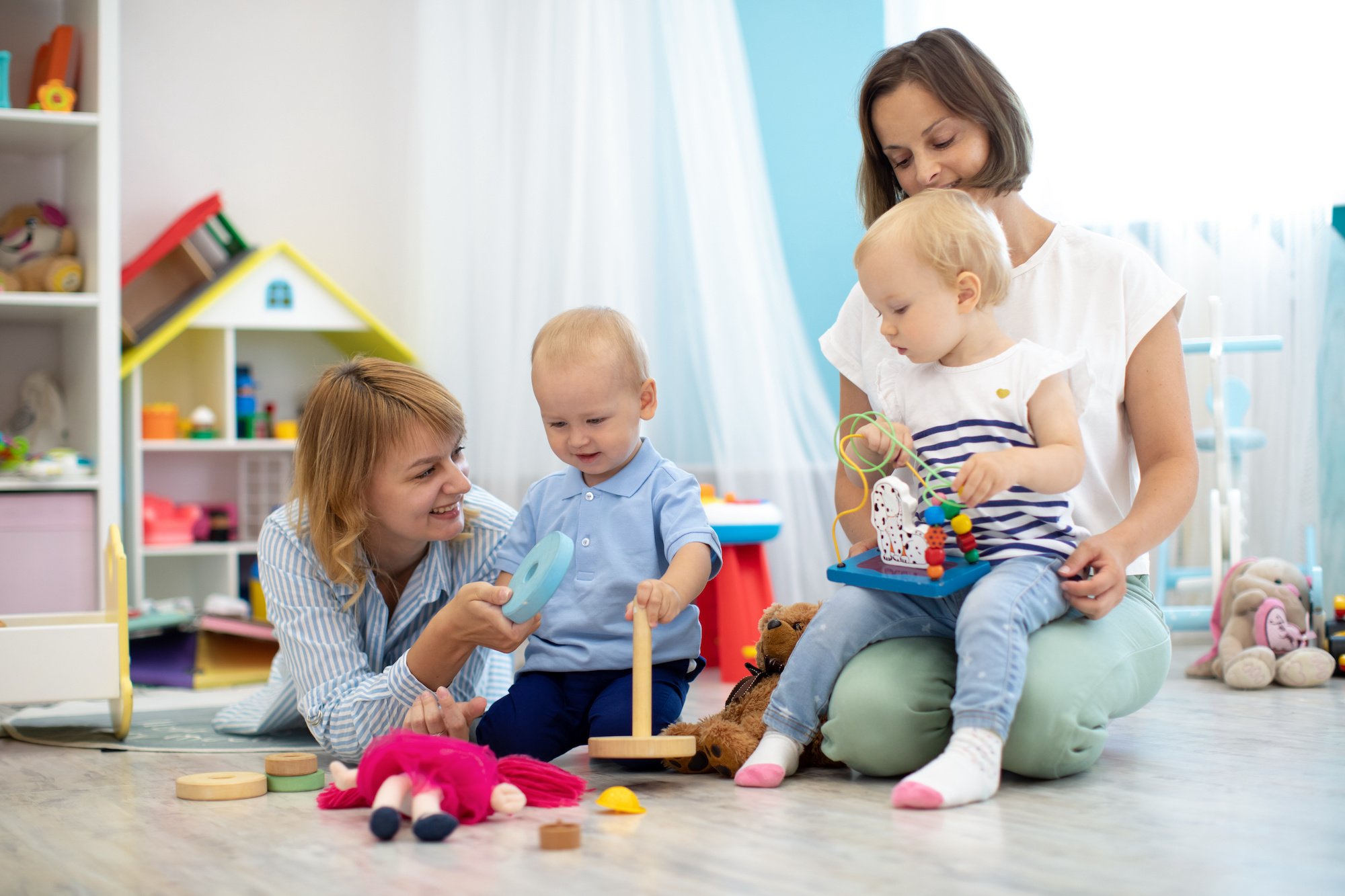 Gdzie można pracować w zawodzie położnej?
Praca w żłobku
Położna  przekazuje informacje rodzicom  
o wszelkich nieprawidłowościach w rozwoju dziecka, rozpoznaje choroby zakaźne.  
Realizuje trzy główne funkcje zawodowe:
edukacyjną, 
wychowawczą, 
opiekuńczą

Praca dydaktyczna lub naukowa
Po zakończeniu  studiów można podjąć pracę na uczelni jako nauczyciel akademicki lub naukowiec prowadzący badania naukowe
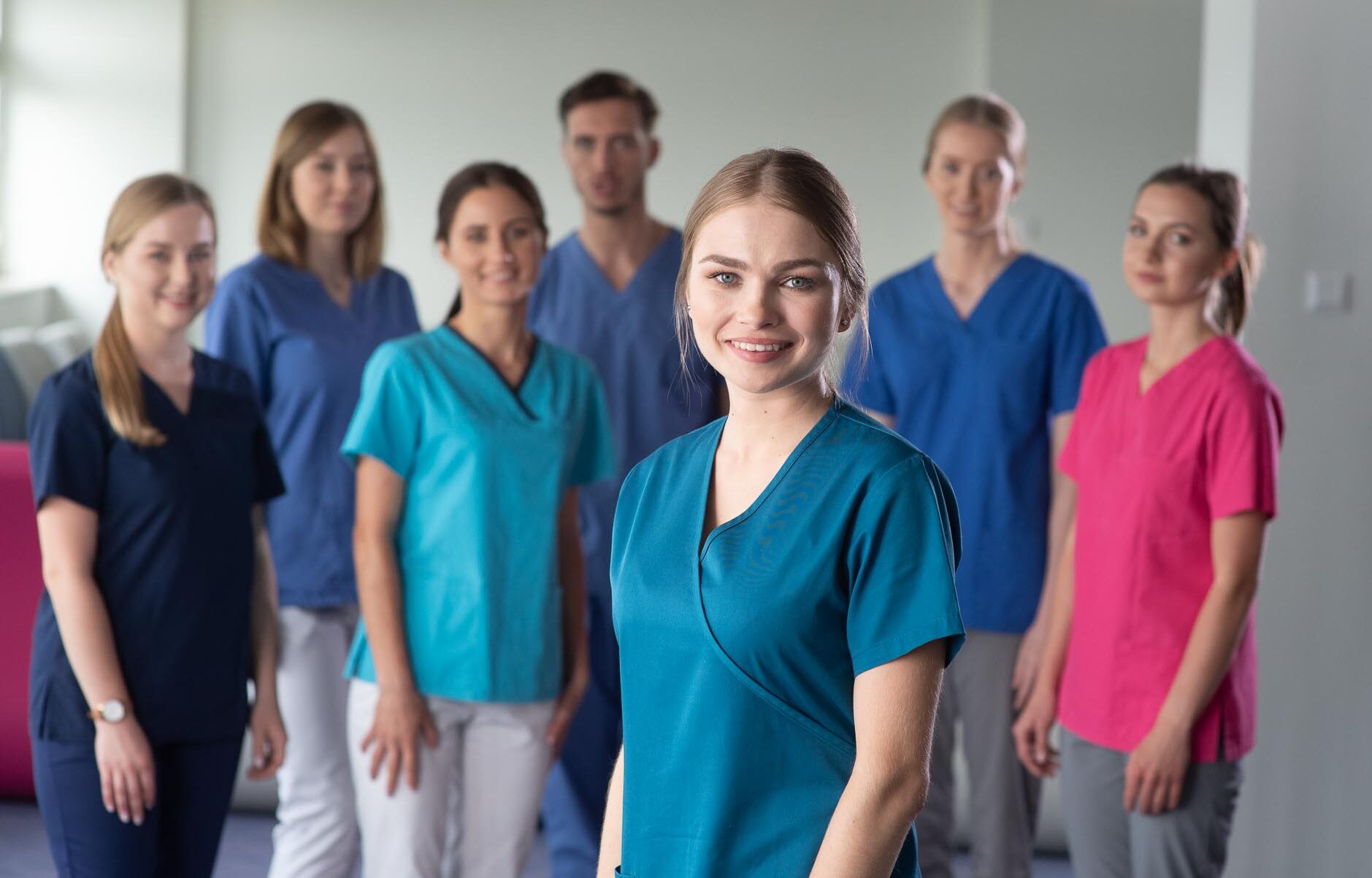 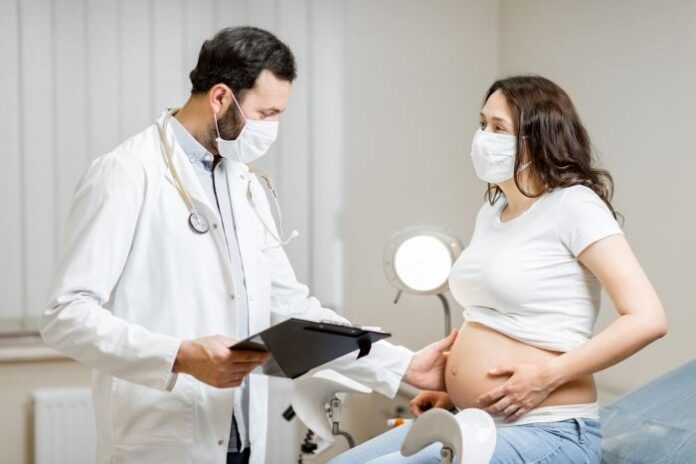 Położnictwo to studia nie tylko dla kobiet.
Zapraszamy do studiowania też Panów!
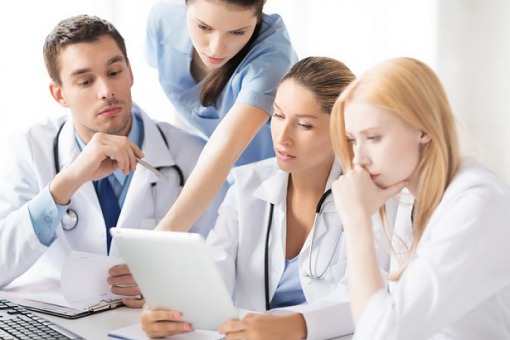 Wybierz położnictwo, jeżeli:
chcesz czynnie uczestniczyć w najważniejszym  wydarzeniu w życiu rodziny – narodzinach dziecka 
poszukujesz pracy odpowiedzialnej, nie znoszącej monotonii, coraz bardziej szanowanej przez społeczeństwo, dającej poczucie bycia potrzebną
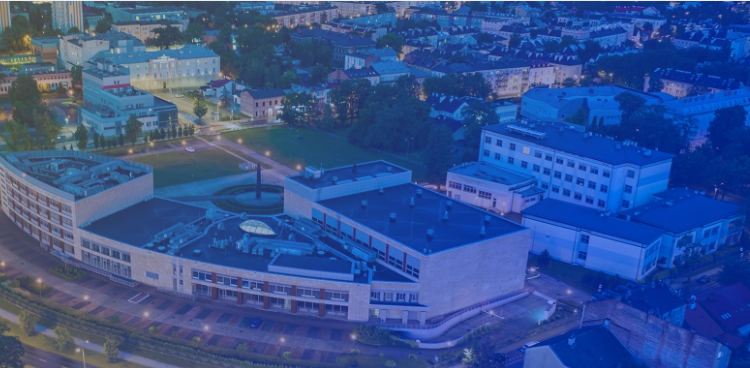 Dziękujemy za uwagę oraz serdecznie zapraszamy do studiowania na naszej Akademii.